ТӘРБИЕ САҒАТЫ
Тақырыбы:
«Буллинг және кибербуллинг»
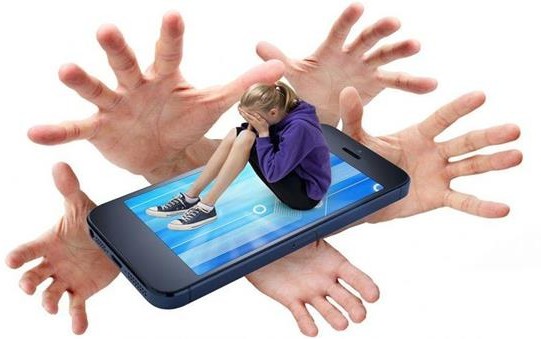 2021-2022 оқу жылы
Тәрбие сағатының барысы
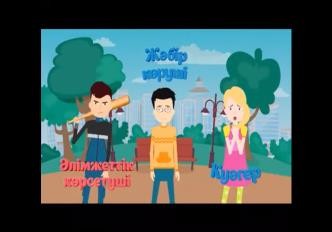 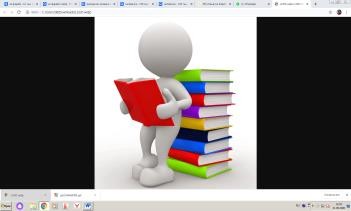 кейін, сол адамға жаман көзбен қарау.  Мысалы, біреулер «ауылдан келген» деп  адамды жекелету.
Адамның сырт келбетіне қатысты  буллинг
Біреуді көпшілікке ұқсамағандығы үшін
кемсіту, мысалы адамның шашы жирен  болуы немесе қысқа бойлы болуы, я  болмаса көзілдірік киіп жүруі үшін.
Дінге қатысты буллинг
Біреуді дініне немесе нанымына  байланысты қорлау немесе әдепсіздік  таныту. Мысалы, киелі кітапты оқу,  мешітке бару сияқты діни дәстүрлерді  мазақ ету.
Мүгедектерге қатысты буллинг
Адамды мүгедек болуына байланысты  қорлау және оған тіл тигізу.

Буллинг қандай жағдайларға әкеліп  тіреуі мүмкін?
Біреу саған күш көрсетпей, қорлап,
қорқытқан да сенің жаныңа батады.  Осындай жағдайға тап болған адам  түрлі жағдайларды басынан кешіруі  мүмкін, атап айтқанда:
уайымдау
ұйқының бұзылуы
тәбеттің болмауы
өзі жайлы жаман ойлау
өз-өзіне физикалық зақым келтіру
өлім туралы ойлау
сабақ үлгерімдерінің нашарлауы
ауыру
«маған ешкім көмектесе алмайды»  деп ойлау
өзін жалғыз сезіну, уайымға
берілу не ашулану
қорқу

Біреу сені қорқытып, қорлап жүрген  жағдайда не істеу керек?
Батыл болуға үйрен
Батыл болу деген агрессия танытпай,  өзіңді қорғай білу. Сен өз ойыңды  дөрекі және ызалы сөздерсіз білдіруге
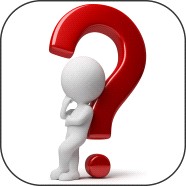 Слайд таныстырылымы

Рефлексия
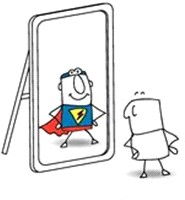 Қажетті білімді толық меңгердім бе?  Қай дағдыларды қалыптастырдым?

Сабақтағы іс-әрекетіне рефлексия  жасайды.